Documenting and Quantifying Return on Investment
Tuesday, April 30, 2013

Sharon Gaston and Melody Parrish , Texas Education Agency
Kurt Kiefer, Wisconsin Department of Public Instruction
Joyce Popp, Idaho Department of Education
1
Overview
Approaches to ROI
Wisconsin
Texas
Idaho
Questions & Answers
2
Wisconsin’s Return on Investment
Wisconsin
Quantifiable Cost Savings

Data Collection
$30M+ per year currently 

Software Licensing
Reduced by 25 to 50%, ~$4.5M per year
Wisconsin
Wisconsin is uniquely organized for this sort of solution as a large collection of relatively small districts
Wisconsin
Technology scales well
1,000 vs. 1,000,000 students – same system, similar effort and labor

Technology advances enable
bandwidth, cloud, SaaS
Wisconsin
Eliminates repeated tasks every district performs:
Procurement and negotiating contracts
Network Operations
Installing and managing servers
Database and Application Management
Installing and updating that software
Fixing bugs
Documenting changes
Updating training information
Wisconsin
Eliminates repeated tasks every district performs:
Data integration with external agencies
Immunizations via the state registry
Federal lunch program status via direct certification
Transcripts to WI colleges and universities
Wisconsin
Provides not easily quantifiable benefits:
Equity – all get the same features
Improved data quality from common source
Electronic records for mobile students, eliminates cumulative folder
"Big data" for EWS, RtI, other research
Eliminates training
Facilitates implementation of specific data events, i.e., statewide surveys
Texas Student Data System ROI 
A balanced approach to benefits realization
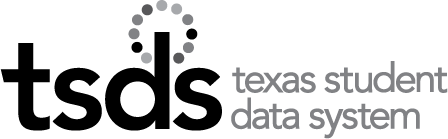 11
Quantitative vs Qualitative ROI
Texas Project Delivery Framework (statutory)
Post-Implementation Review of Business Outcomes
Actual results of 4 quantitative and qualitative factors that were anticipated in the business case:
Statutory fulfillment
Strategic alignment
Agency impact analysis
Financial analysis
Business justification
Project planning
Solicitation and contracting
Project implementation
Benefits realization
Business Case
Comparative information between business solution cost and project benefits, based on a business case analysis process
12
Return on Investment Value to the State (ROIv)
M + S + C + I
        2√R
ROIv =
M 	= Mandate
S 	= Value to state
C 	= Value to customers
I 		= Investment value
R 	= Risk
13
Statewide  vs Local ROI
EX: State-sponsored Student Information System (SSIS)
TCO Tool helps LEAs compare costs of current SIS against prices for SSIS contracts
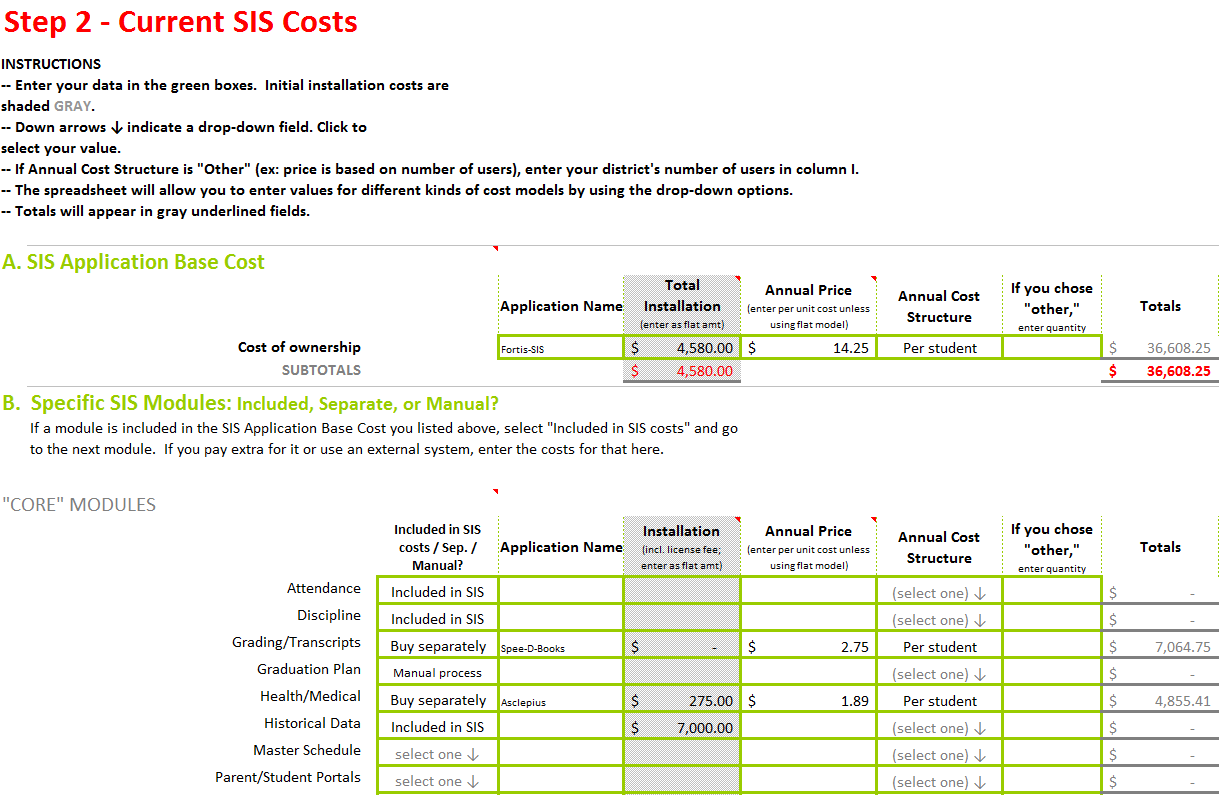 14
Summary

Balanced approach to ROI
Quantitative ROI satisfies fiduciary responsibility
Qualitative factors ensure comprehensive perspective
Statewide focus satisfies “funders”
Local focus satisfies local control needs
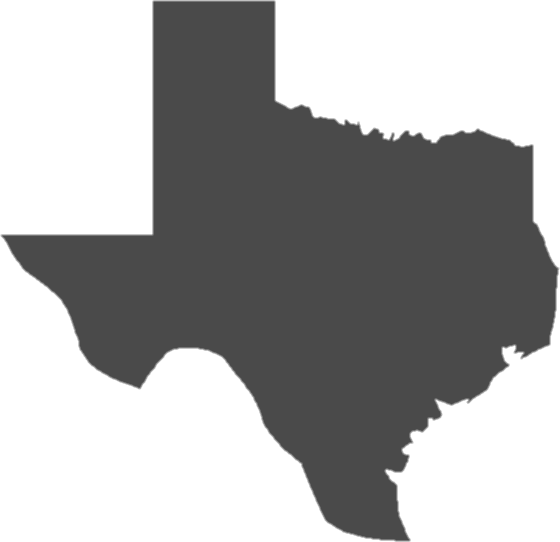 15
Idaho’s Return on Investment
Return on Investment
Quantifiable saving $10-15M/Year
From over 180 data collections to one monthly
Accurate Student Data
Attendance
Enrollment
Special Program
Staff Funding
Correct Certifications & Endorsements
Highly Qualified Status 
Experience & Education
Sustainability
$8.1M Total Spend (Federal Grants & State Allocation)
K-12 Statewide Longitudinal Data System
$1.8M/Year for On-going maintenance
System Maintenance
District Support Staff
System built with sustainability in mind
Digital Backpack for all Students
Scalable 
Transactional, Relational, Reportable
Data Quality
Use data for all reporting
View data submitted as “sole source of truth”
Data is cross validated at time of submission
Demographic information used for all reporting
Senior Level buy-in
Data quality is everyone’s job
Make Data quality part of each employees job description
Stay the course
Processes
Local Control State – Rural/Remote
No Statewide Student Information System
174 Independent Districts/Charter Schools
7 students to 37,000 students
Local Districts oversight by School Boards
Ability to direct what, not how
Define data elements
Provide listing of acceptable responses
Provide extensive training and support
Data Use
EdFacts Reporting
All reports generated from SLDS
State Funding
Attendance/Enrollment
Salary Based Apportionment
IDEA and Title Programs
Standard State Testing
AYP/STAR Rating System
Advanced Opportunities, Growth/Excellence
Summary
Communication is Key
Superintendents, business managers, program directors, registrars 
Data Governance
Team of all stakeholders to supply input
Data Stewards
Support 
Team to work with districts 
Provide value back to Districts
Instructional Improvement System
Questions & Answers
Contacts & Additional Resources
Contact information:
Kurt Kiefer, kurt.kiefer@dpi.wi.gov
Sharon Gaston, Sharon.Gaston@tea.state.tx.us 
Melody Parrish, Melody.Parrish@tea.state.tx.us 
Joyce Popp, jpopp@sde.idaho.gov 
Jeff Sellers, jeff.sellers@sst-slds.org

For more information on Return on Investment:
	Traveling Through Time: The Forum Guide to Longitudinal Data Systems Book II: Planning and Developing an LDS: http://nces.ed.gov/pubsearch/pubsinfo.asp?pubid=2011804
24